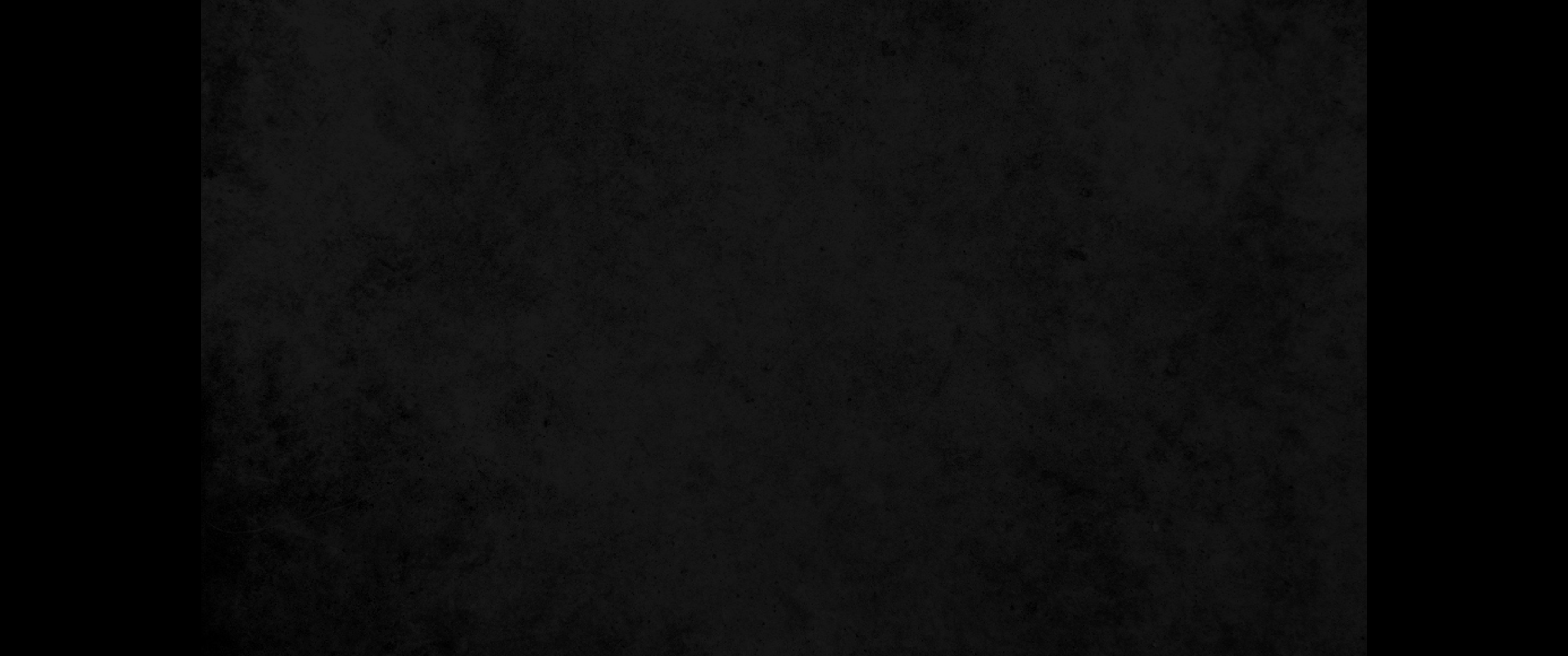 1. 형제들아 내가 신령한 자들을 대함과 같이 너희에게 말할 수 없어서 육신에 속한 자 곧 그리스도 안에서 어린 아이들을 대함과 같이 하노라1. Brothers, I could not address you as spiritual but as worldly-mere infants in Christ.
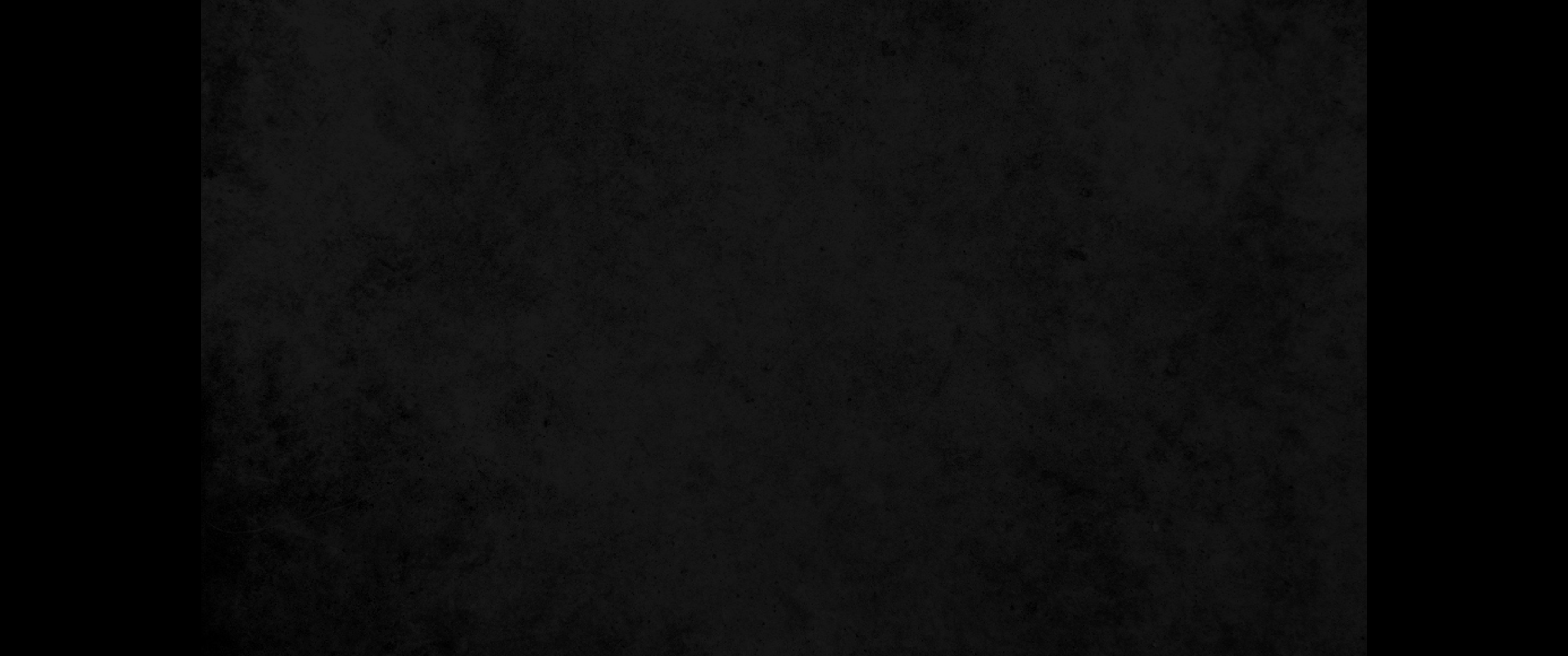 2. 내가 너희를 젖으로 먹이고 밥으로 아니하였노니 이는 너희가 감당하지 못하였음이거니와 지금도 못하리라2. I gave you milk, not solid food, for you were not yet ready for it. Indeed, you are still not ready.
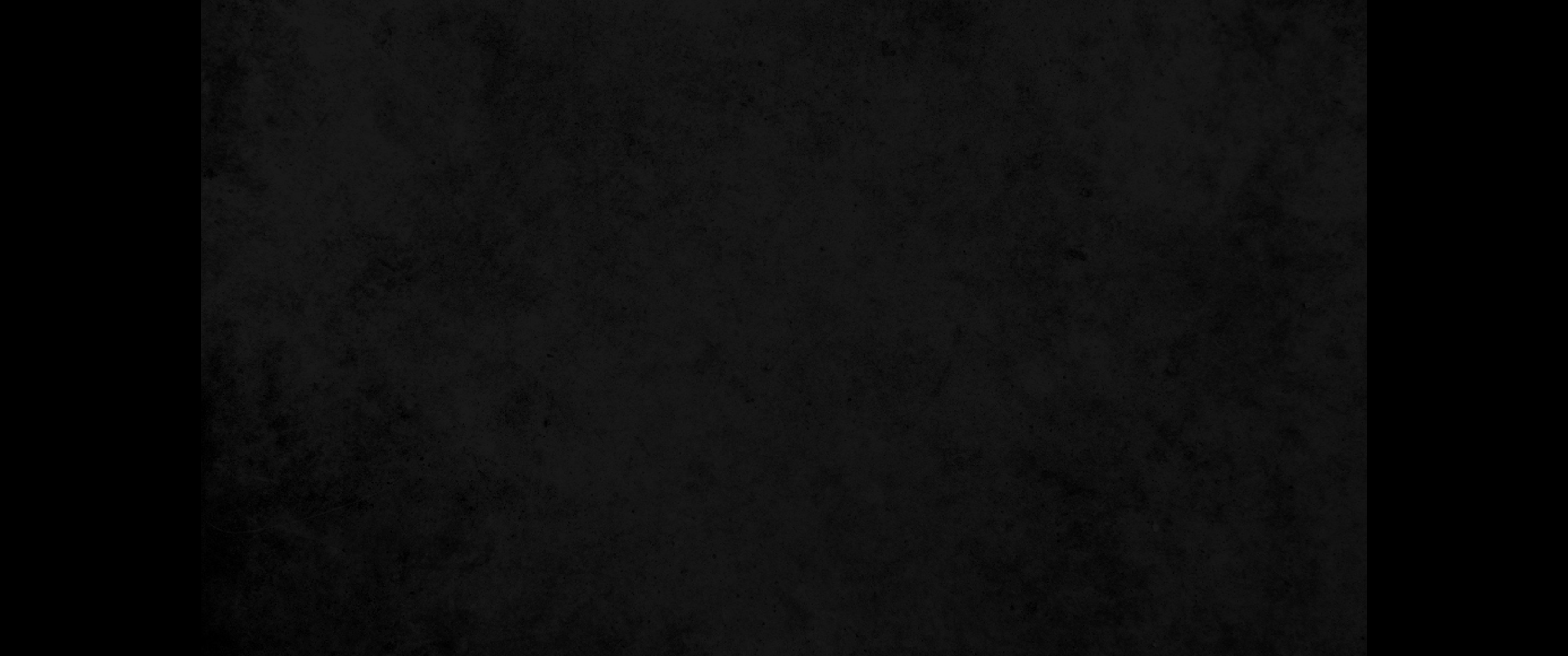 3. 너희는 아직도 육신에 속한 자로다 너희 가운데 시기와 분쟁이 있으니 어찌 육신에 속하여 사람을 따라 행함이 아니리요3. You are still worldly. For since there is jealousy and quarreling among you, are you not worldly? Are you not acting like mere men?
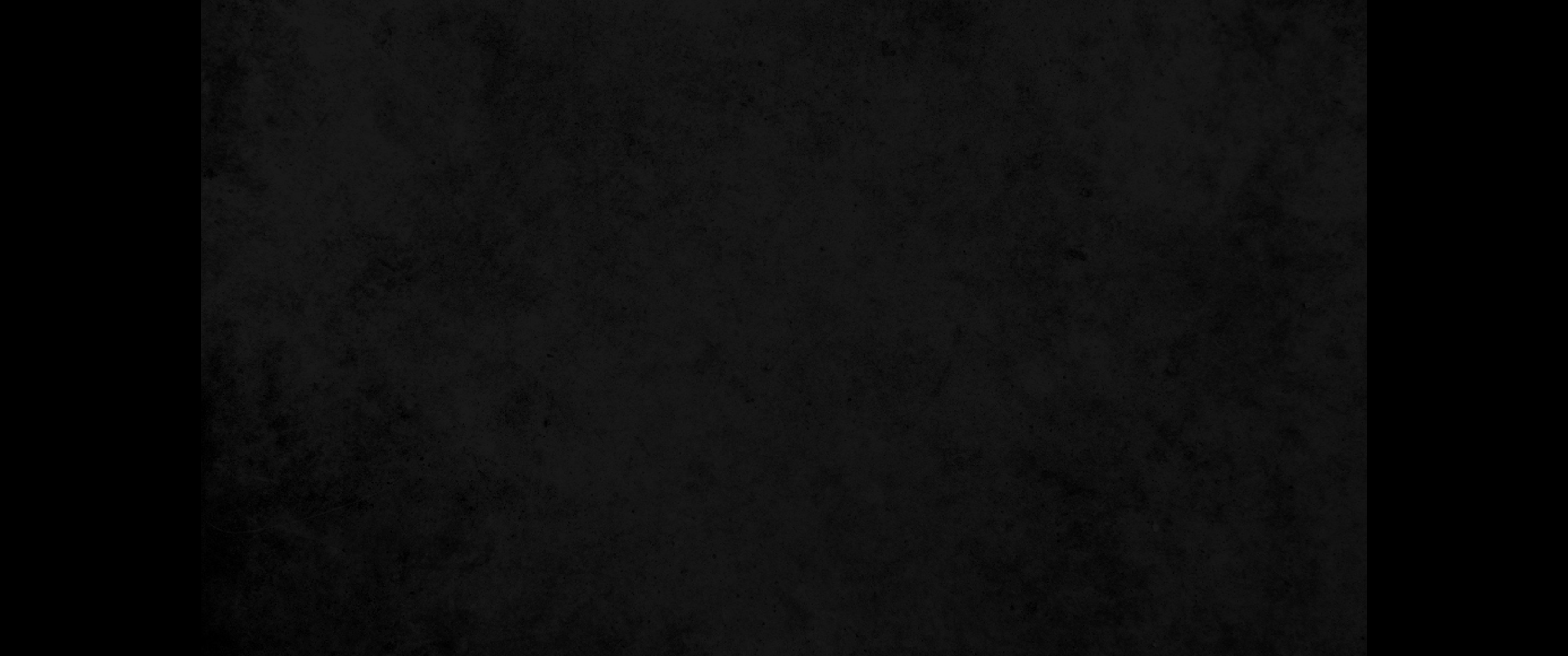 4. 어떤 이는 말하되 나는 바울에게라 하고 다른 이는 나는 아볼로에게라 하니 너희가 육의 사람이 아니리요4. For when one says, 'I follow Paul,' and another, 'I follow Apollos,' are you not mere men?
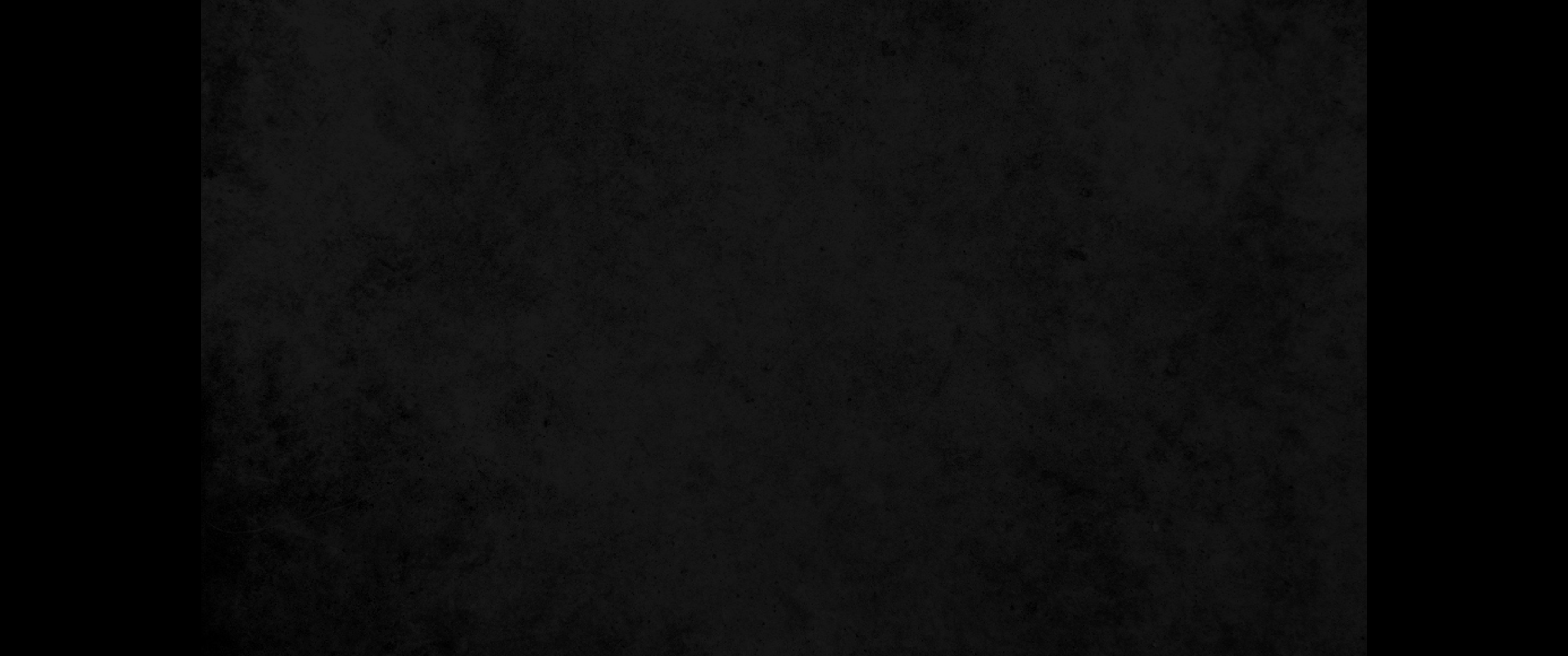 5. 그런즉 아볼로는 무엇이며 바울은 무엇이냐 그들은 주께서 각각 주신 대로 너희로 하여금 믿게 한 사역자들이니라5. What, after all, is Apollos? And what is Paul? Only servants, through whom you came to believe-as the Lord has assigned to each his task.
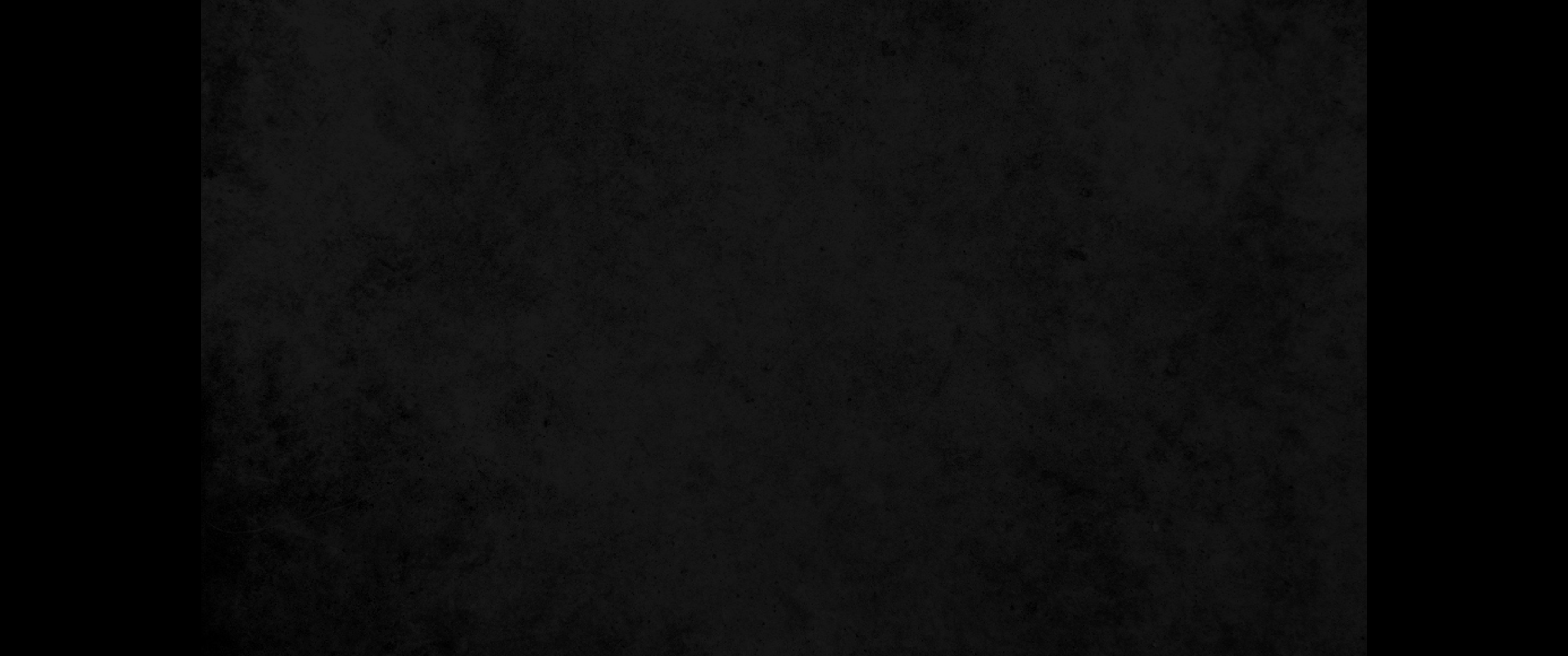 6. 나는 심었고 아볼로는 물을 주었으되 오직 하나님께서 자라나게 하셨나니6. I planted the seed, Apollos watered it, but God made it grow.
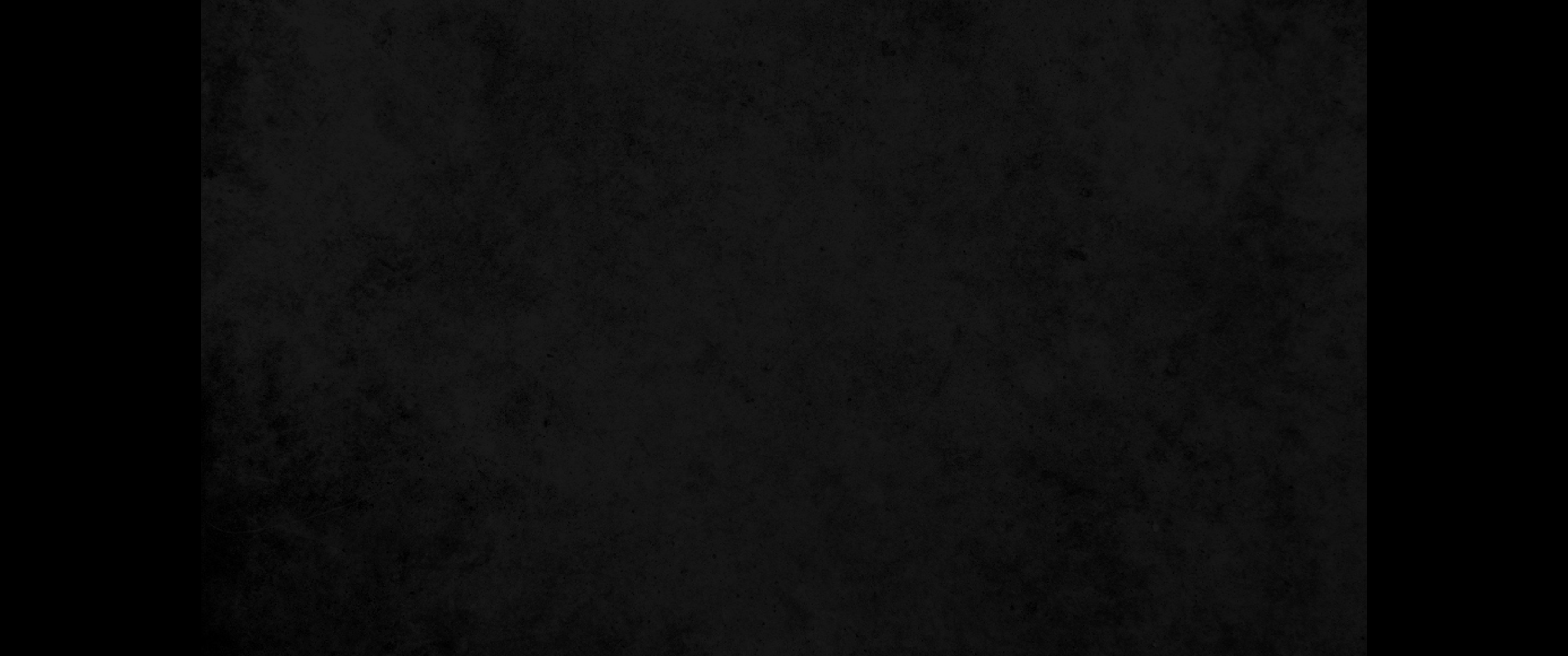 7. 그런즉 심는 이나 물 주는 이는 아무 것도 아니로되 오직 자라게 하시는 이는 하나님뿐이니라7. So neither he who plants nor he who waters is anything, but only God, who makes things grow.
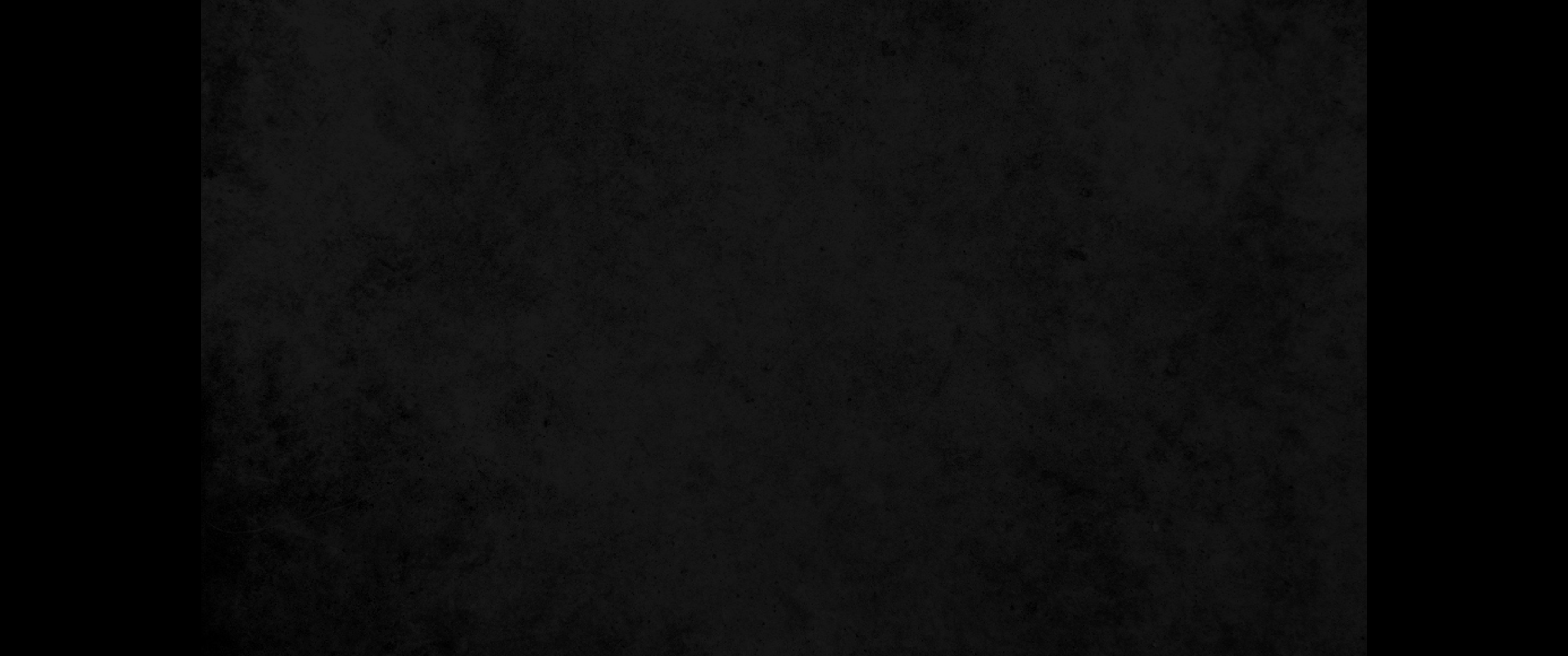 8. 심는 이와 물 주는 이는 한가지이나 각각 자기가 일한 대로 자기의 상을 받으리라8. The man who plants and the man who waters have one purpose, and each will be rewarded according to his own labor.
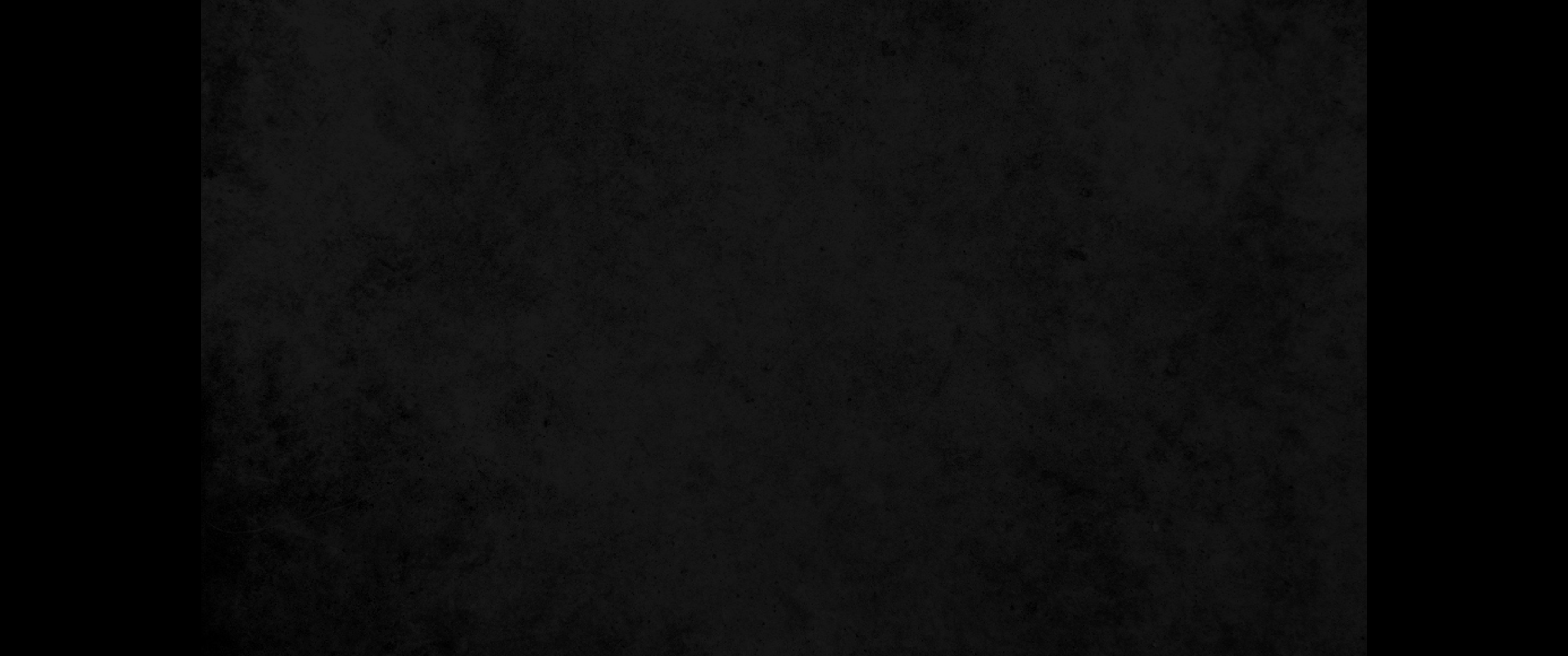 9. 우리는 하나님의 동역자들이요 너희는 하나님의 밭이요 하나님의 집이니라9. For we are God's fellow workers; you are God's field, God's building.
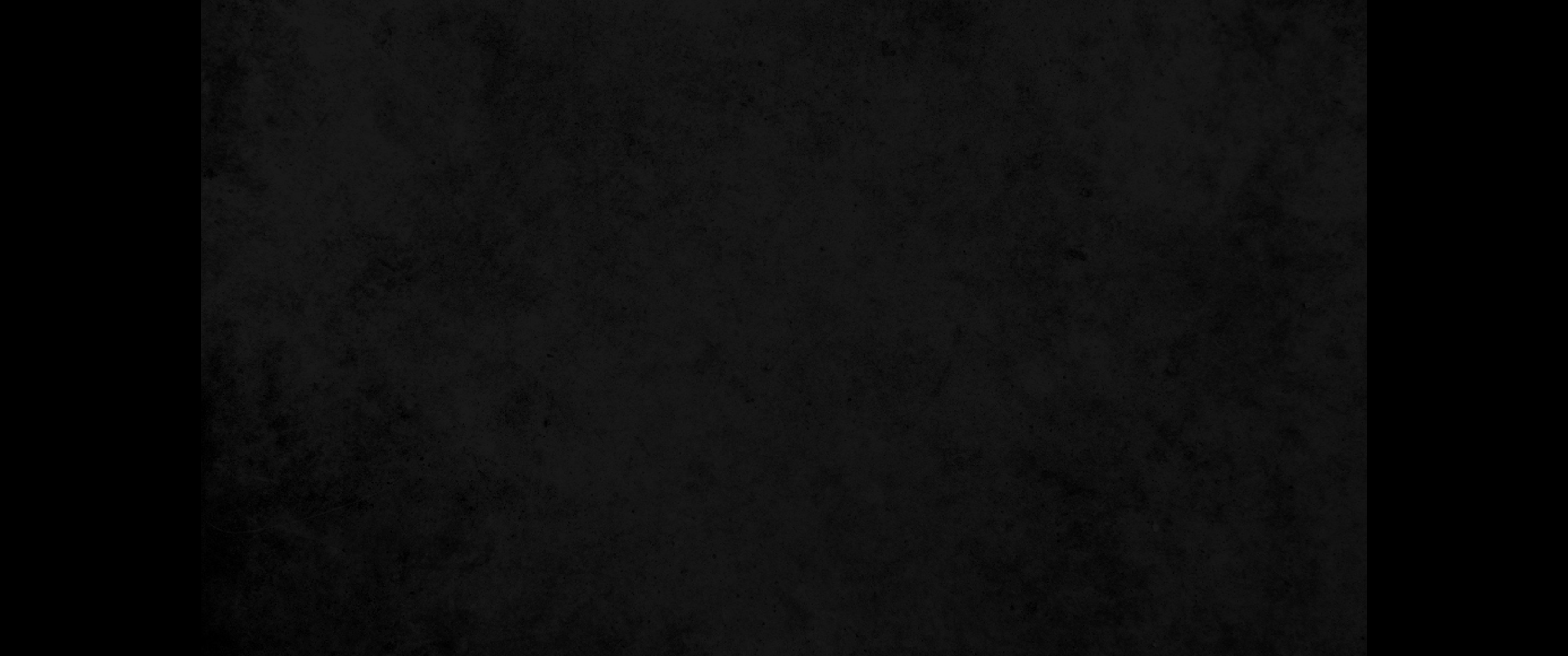 10. 내게 주신 하나님의 은혜를 따라 내가 지혜로운 건축자와 같이 터를 닦아 두매 다른 이가 그 위에 세우나 그러나 각각 어떻게 그 위에 세울까를 조심할지니라10. By the grace God has given me, I laid a foundation as an expert builder, and someone else is building on it. But each one should be careful how he builds.
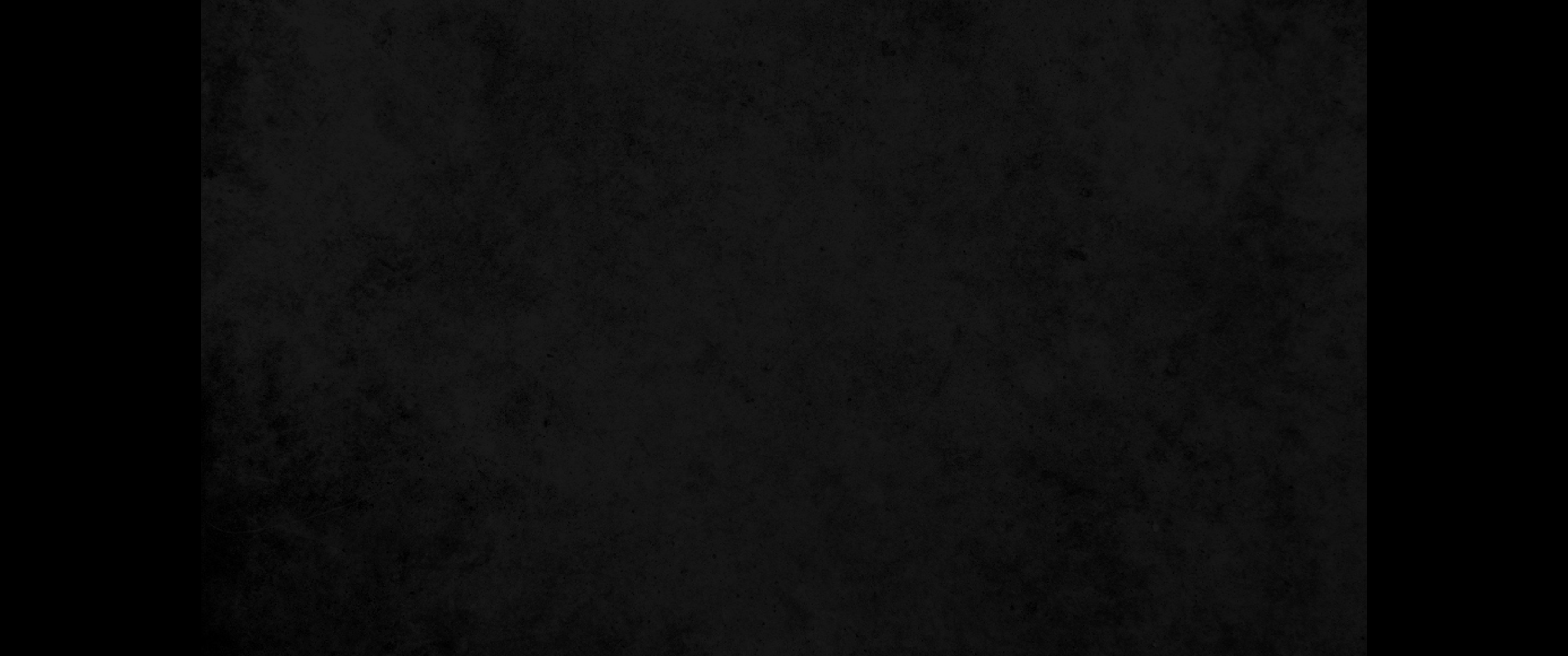 11. 이 닦아 둔 것 외에 능히 다른 터를 닦아 둘 자가 없으니 이 터는 곧 예수 그리스도라11. For no one can lay any foundation other than the one already laid, which is Jesus Christ.
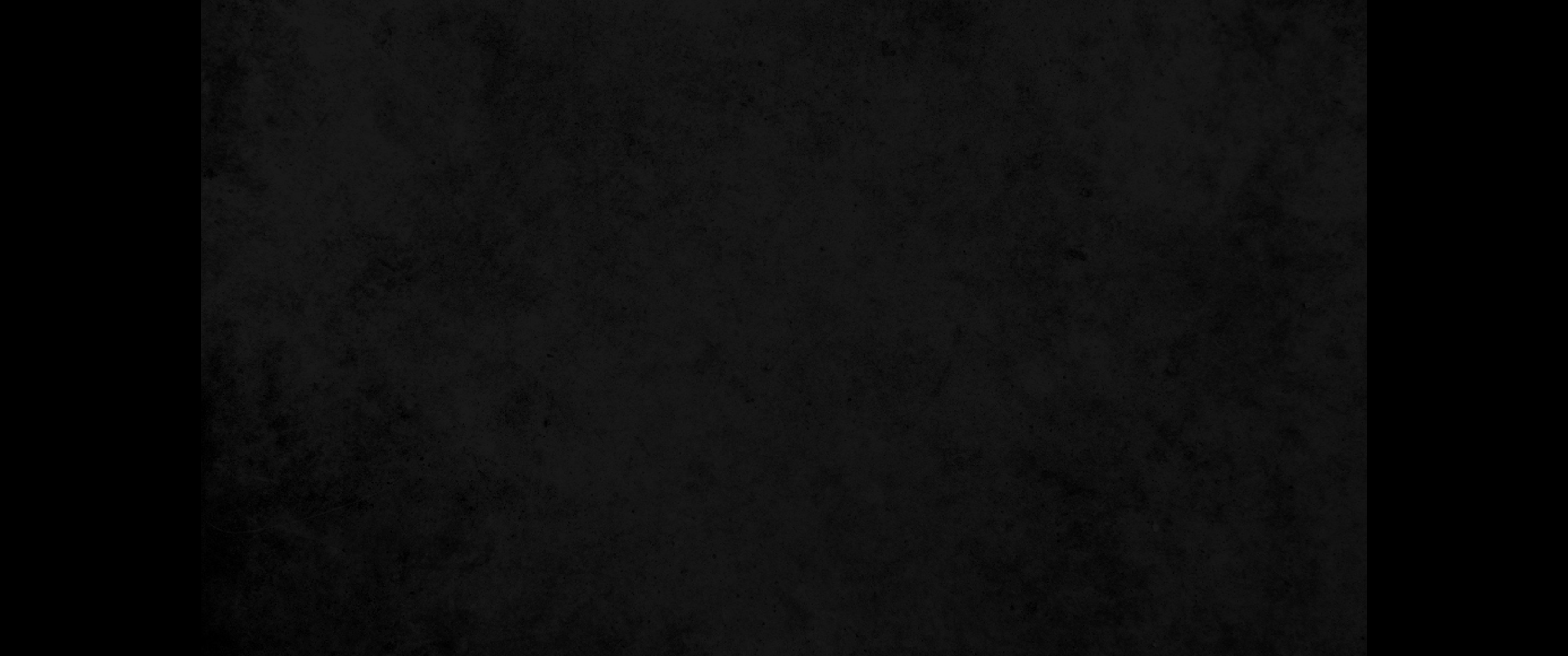 12. 만일 누구든지 금이나 은이나 보석이나 나무나 풀이나 짚으로 이 터 위에 세우면12. If any man builds on this foundation using gold, silver, costly stones, wood, hay or straw,
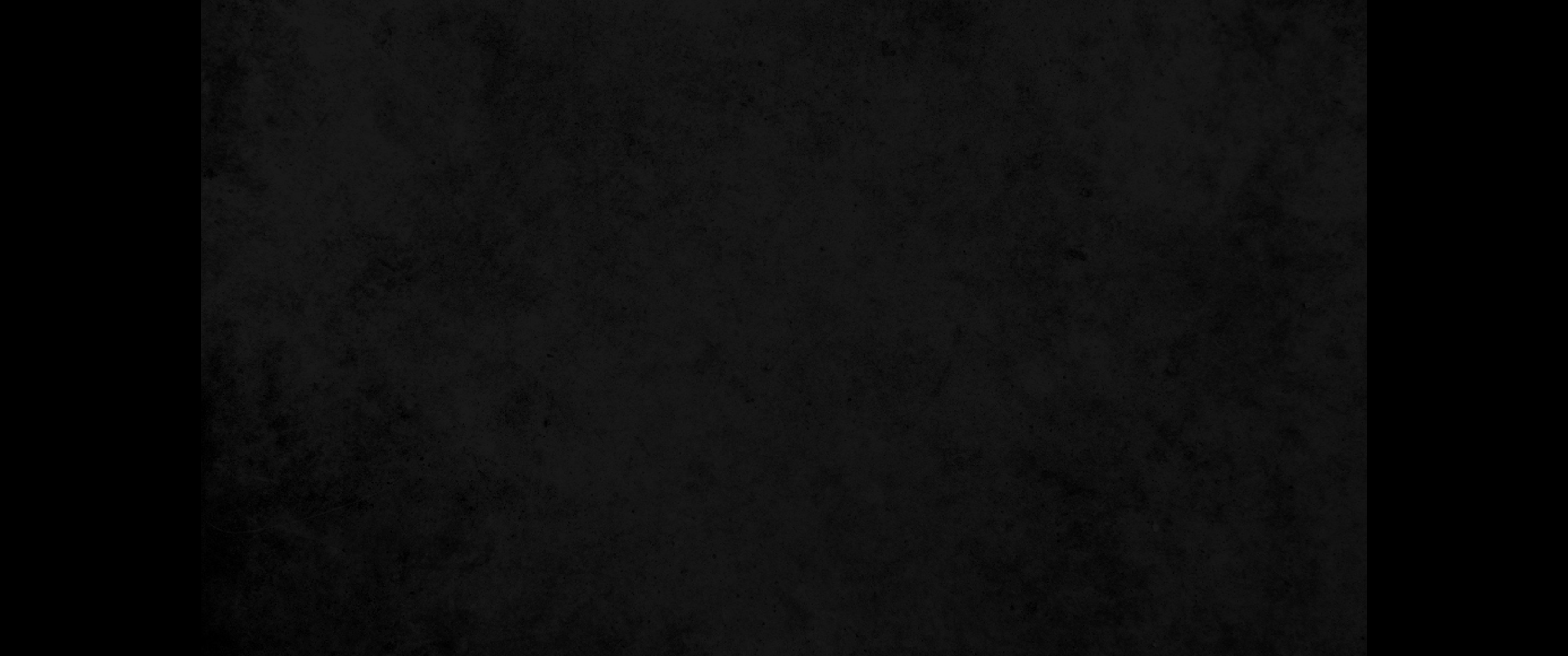 13. 각 사람의 공적이 나타날 터인데 그 날이 공적을 밝히리니 이는 불로 나타내고 그 불이 각 사람의 공적이 어떠한 것을 시험할 것임이라13. his work will be shown for what it is, because the Day will bring it to light. It will be revealed with fire, and the fire will test the quality of each man's work.
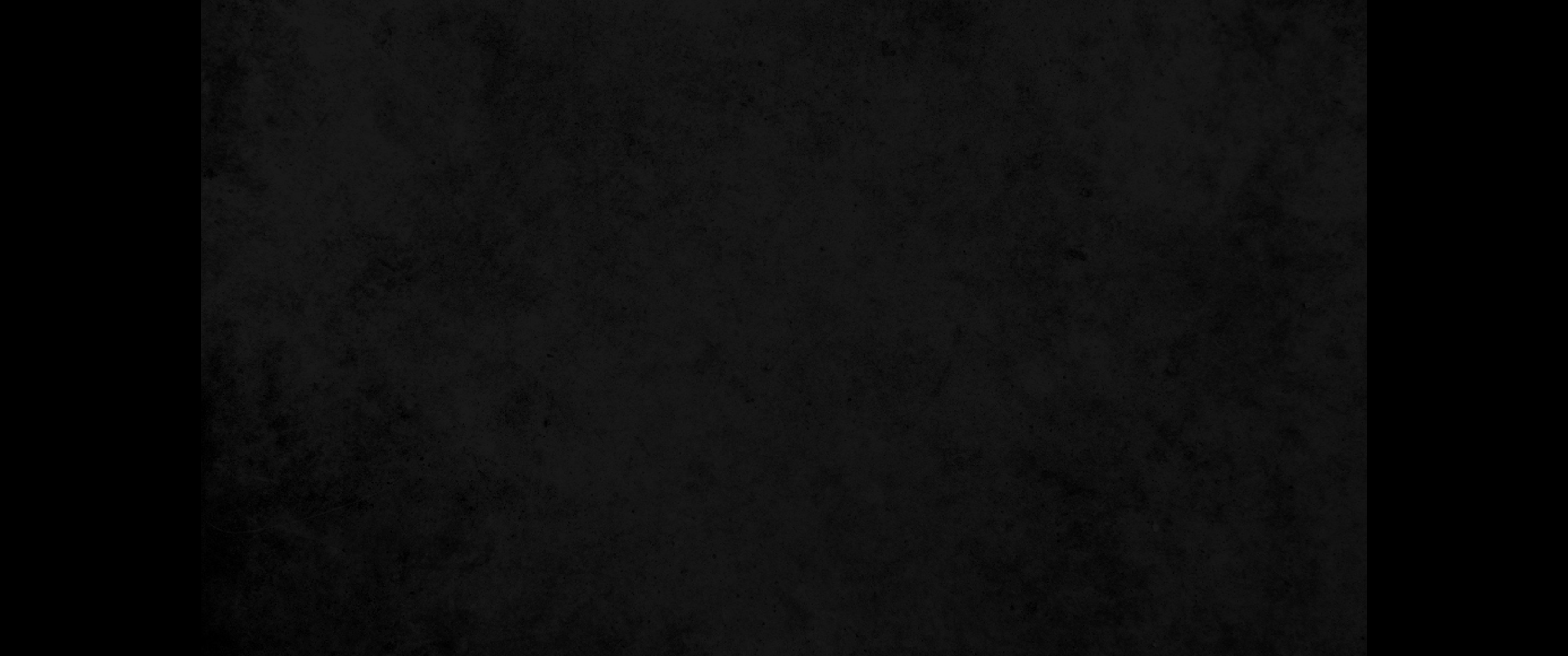 14. 만일 누구든지 그 위에 세운 공적이 그대로 있으면 상을 받고14. If what he has built survives, he will receive his reward.
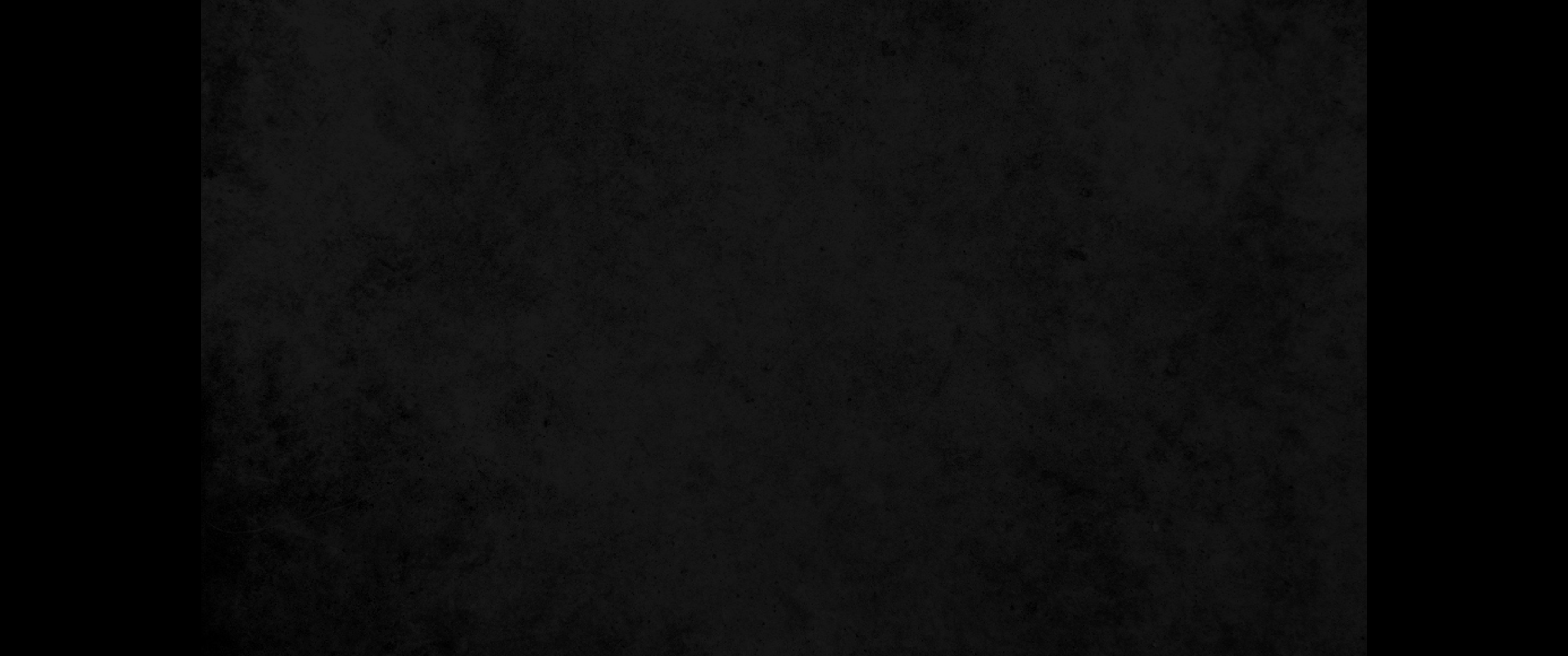 15. 누구든지 그 공적이 불타면 해를 받으리니 그러나 자신은 구원을 받되 불 가운데서 받은 것 같으리라15. If it is burned up, he will suffer loss; he himself will be saved, but only as one escaping through the flames.
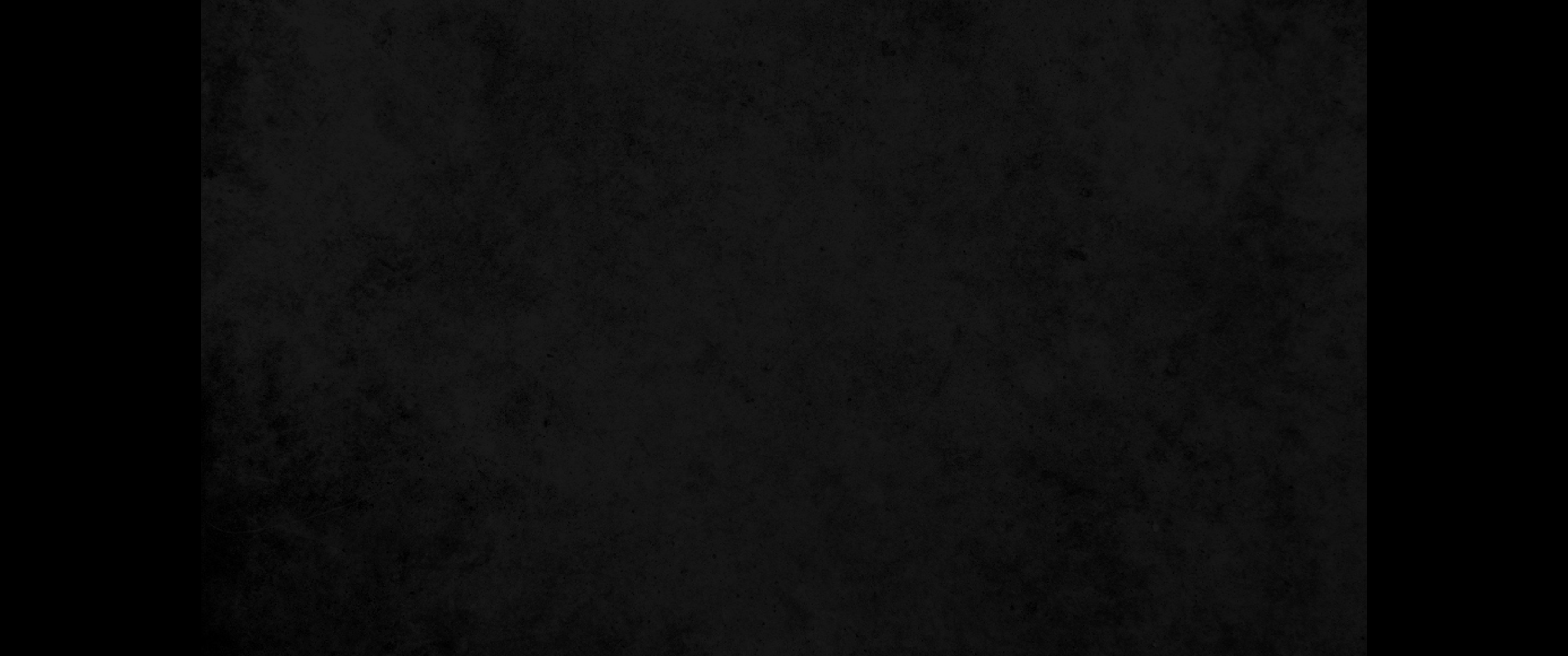 16. 너희는 너희가 하나님의 성전인 것과 하나님의 성령이 너희 안에 계시는 것을 알지 못하느냐16. Don't you know that you yourselves are God's temple and that God's Spirit lives in you?
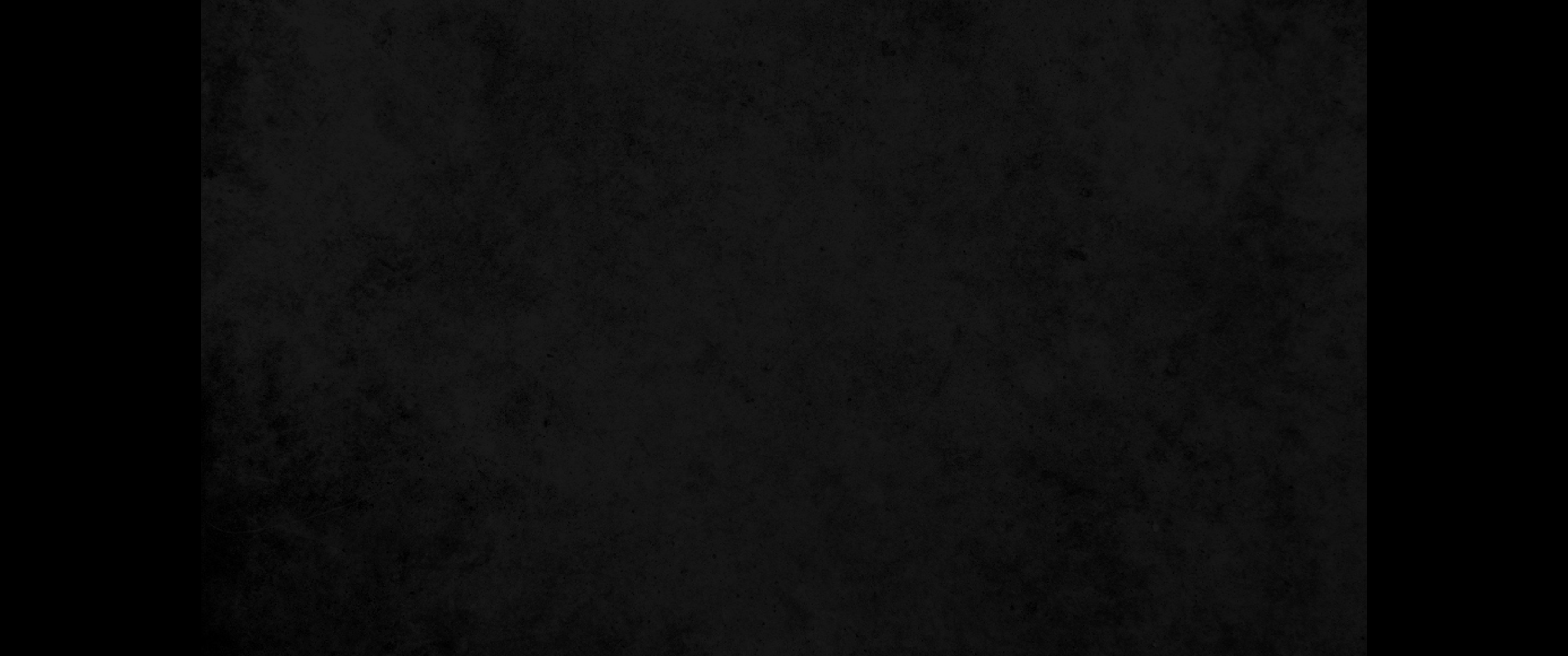 17. 누구든지 하나님의 성전을 더럽히면 하나님이 그 사람을 멸하시리라 하나님의 성전은 거룩하니 너희도 그러하니라17. If anyone destroys God's temple, God will destroy him; for God's temple is sacred, and you are that temple.
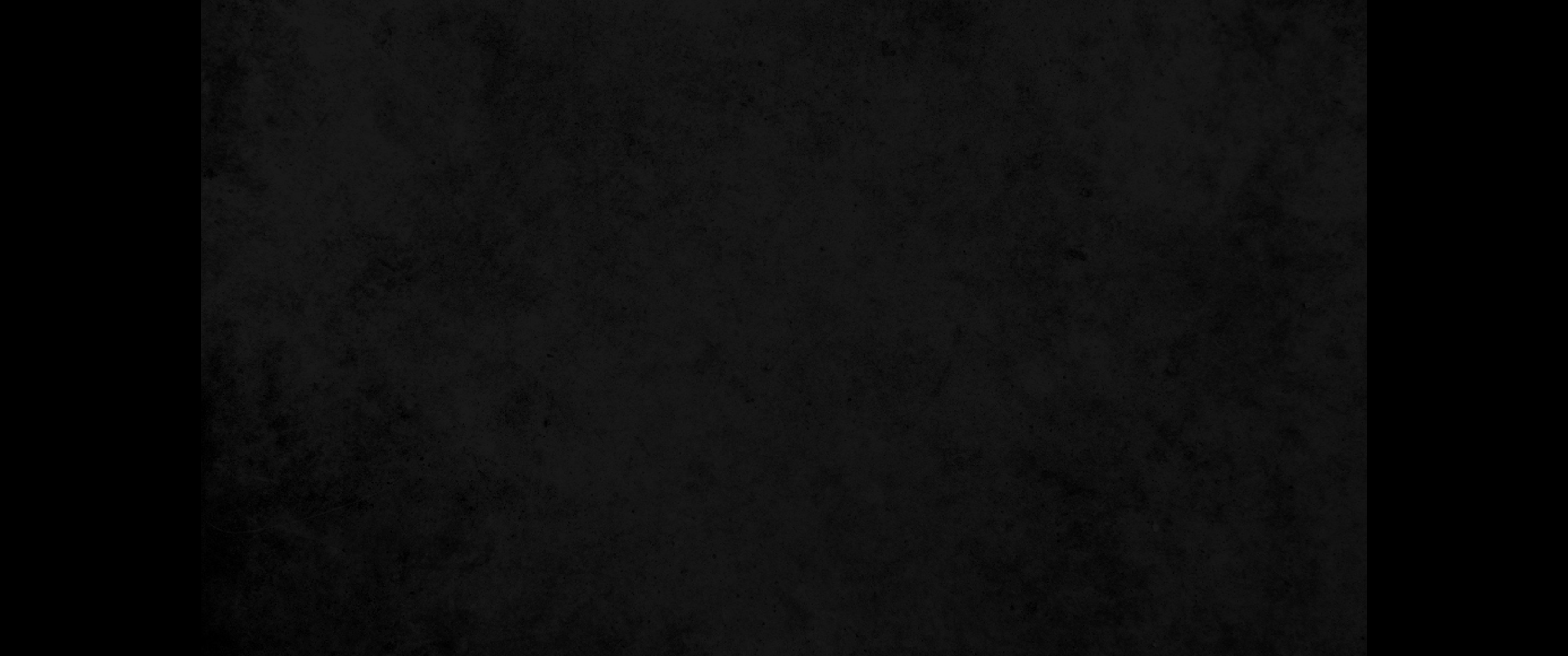 18. 아무도 자신을 속이지 말라 너희 중에 누구든지 이 세상에서 지혜 있는 줄로 생각하거든 어리석은 자가 되라 그리하여야 지혜로운 자가 되리라18. Do not deceive yourselves. If any one of you thinks he is wise by the standards of this age, he should become a 'fool' so that he may become wise.
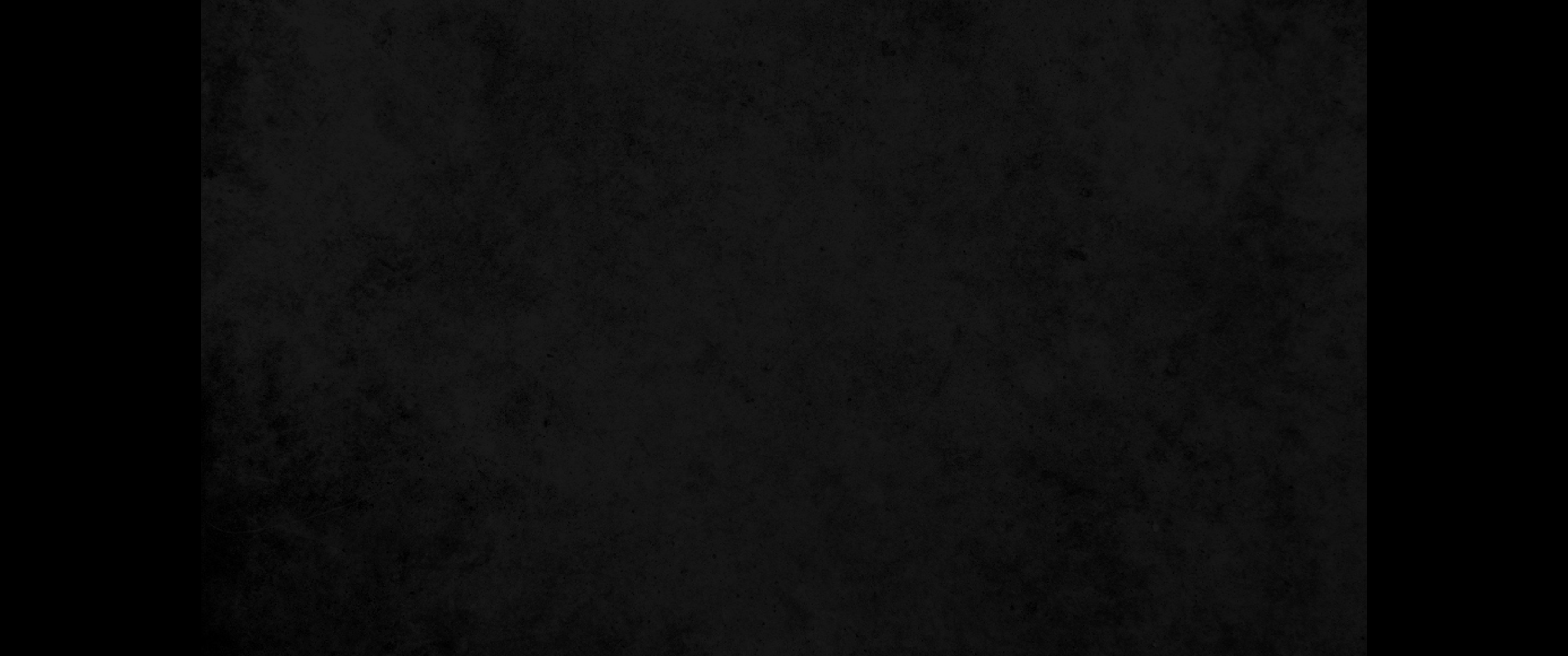 19. 이 세상 지혜는 하나님께 어리석은 것이니 기록된 바 하나님은 지혜 있는 자들로 하여금 자기 꾀에 빠지게 하시는 이라 하였고19. For the wisdom of this world is foolishness in God's sight. As it is written: "He catches the wise in their craftiness";
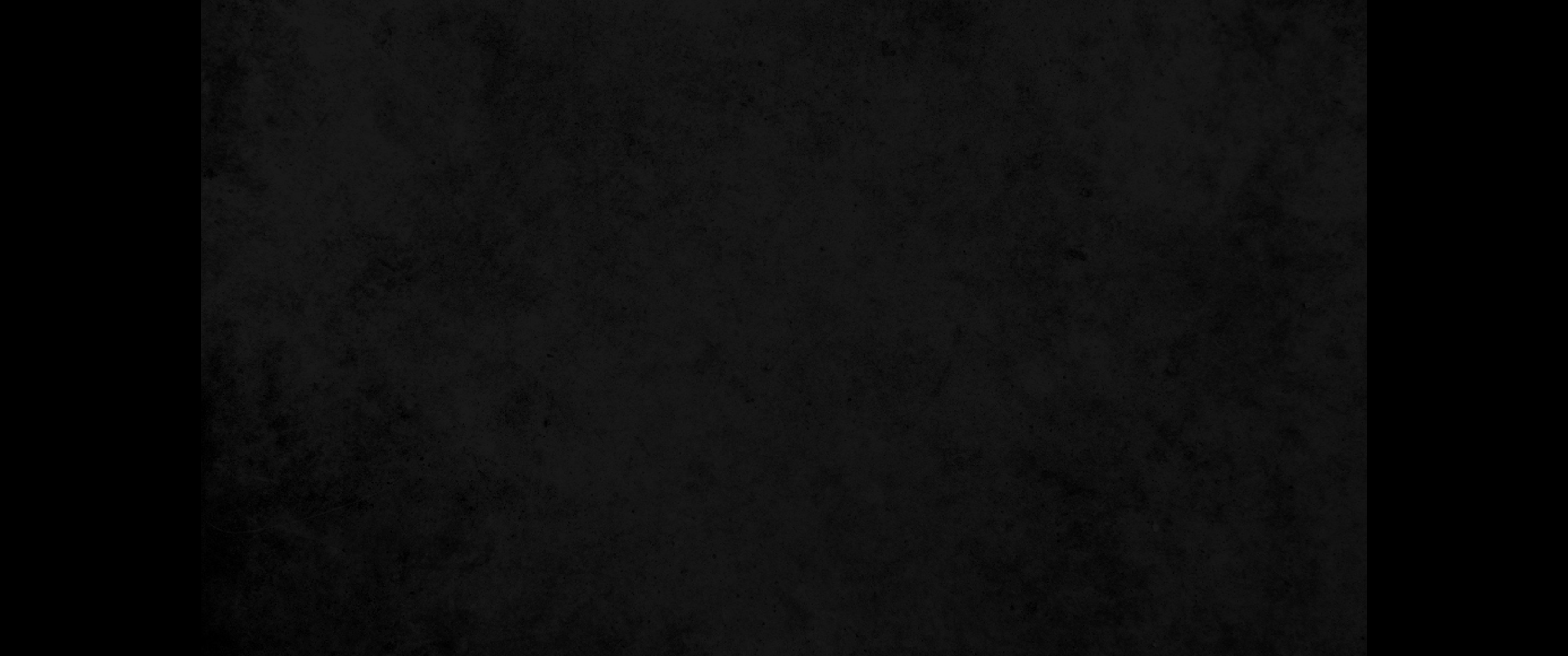 20. 또 주께서 지혜 있는 자들의 생각을 헛것으로 아신다 하셨느니라20. and again, 'The Lord knows that the thoughts of the wise are futile.'
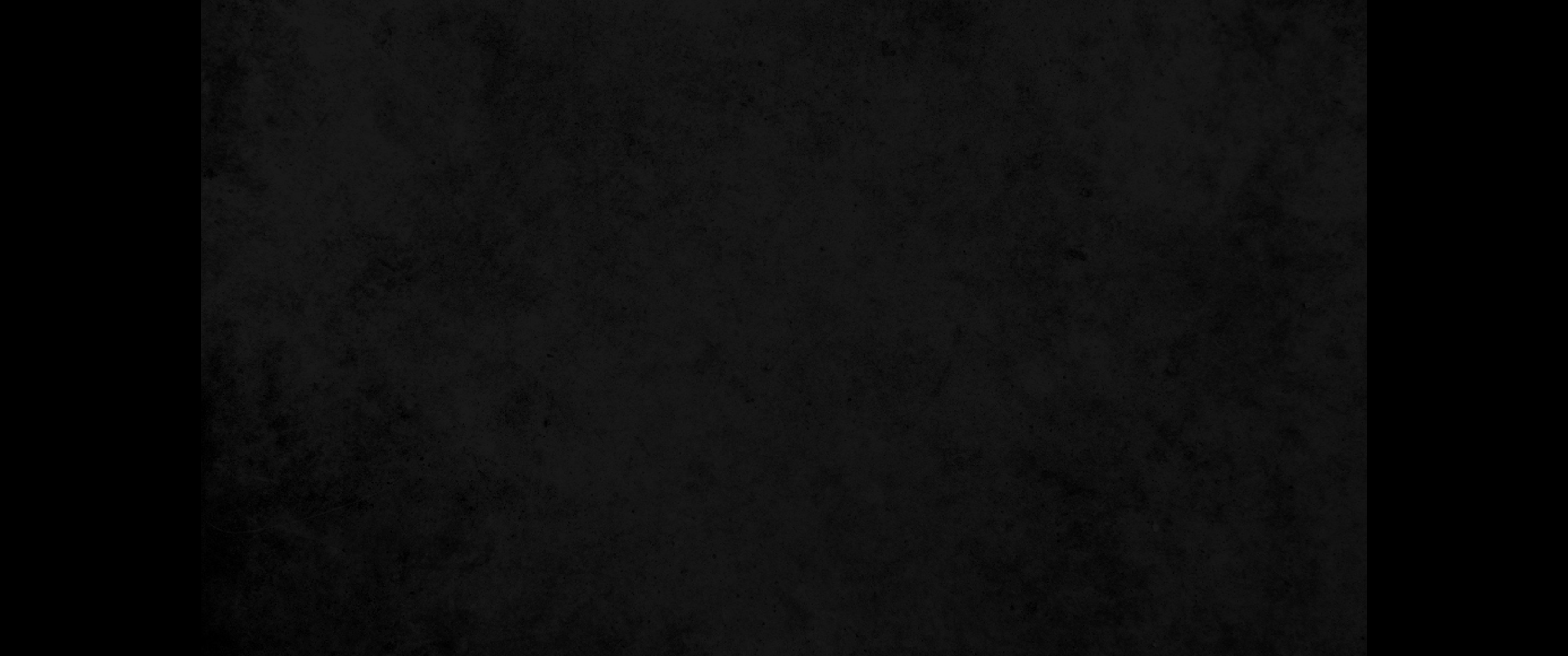 21. 그런즉 누구든지 사람을 자랑하지 말라 만물이 다 너희 것임이라21. So then, no more boasting about men! All things are yours,
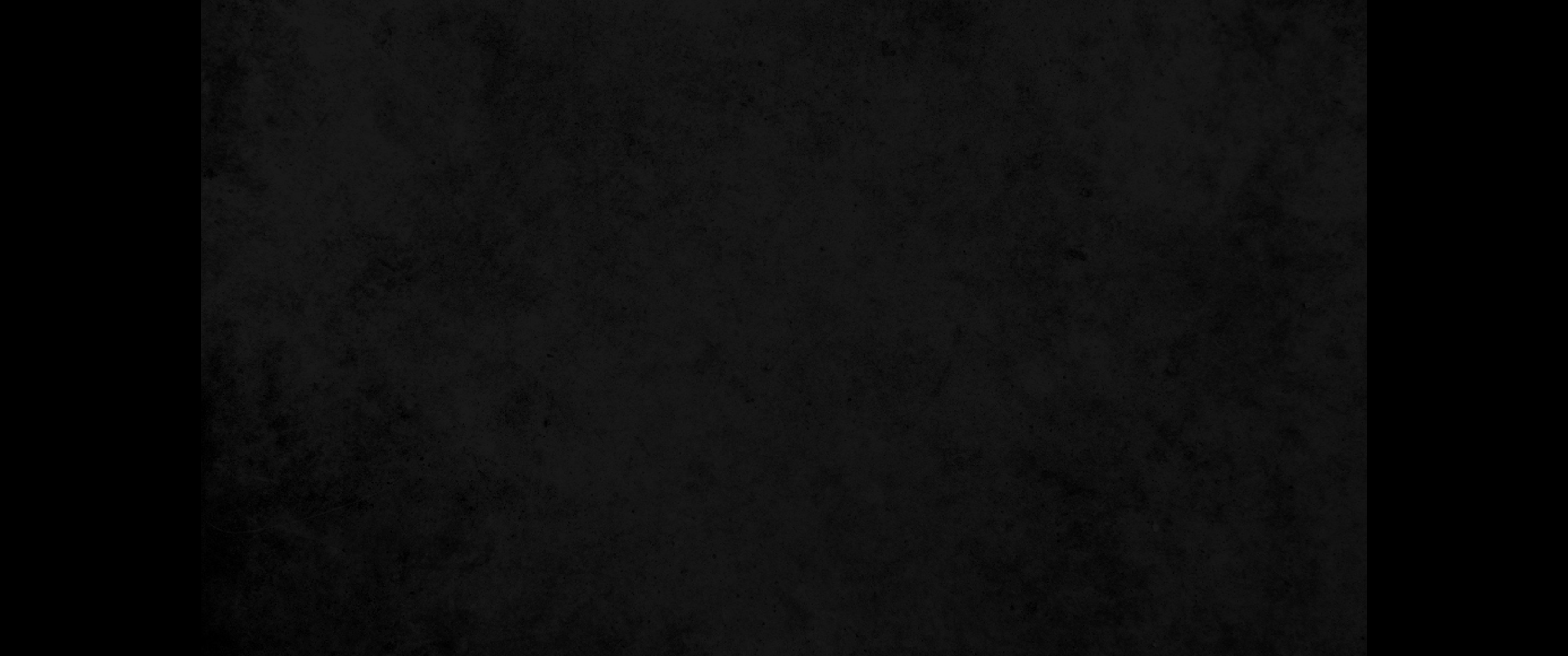 22. 바울이나 아볼로나 게바나 세계나 생명이나 사망이나 지금 것이나 장래 것이나 다 너희의 것이요22. whether Paul or Apollos or Cephas or the world or life or death or the present or the future-all are yours,
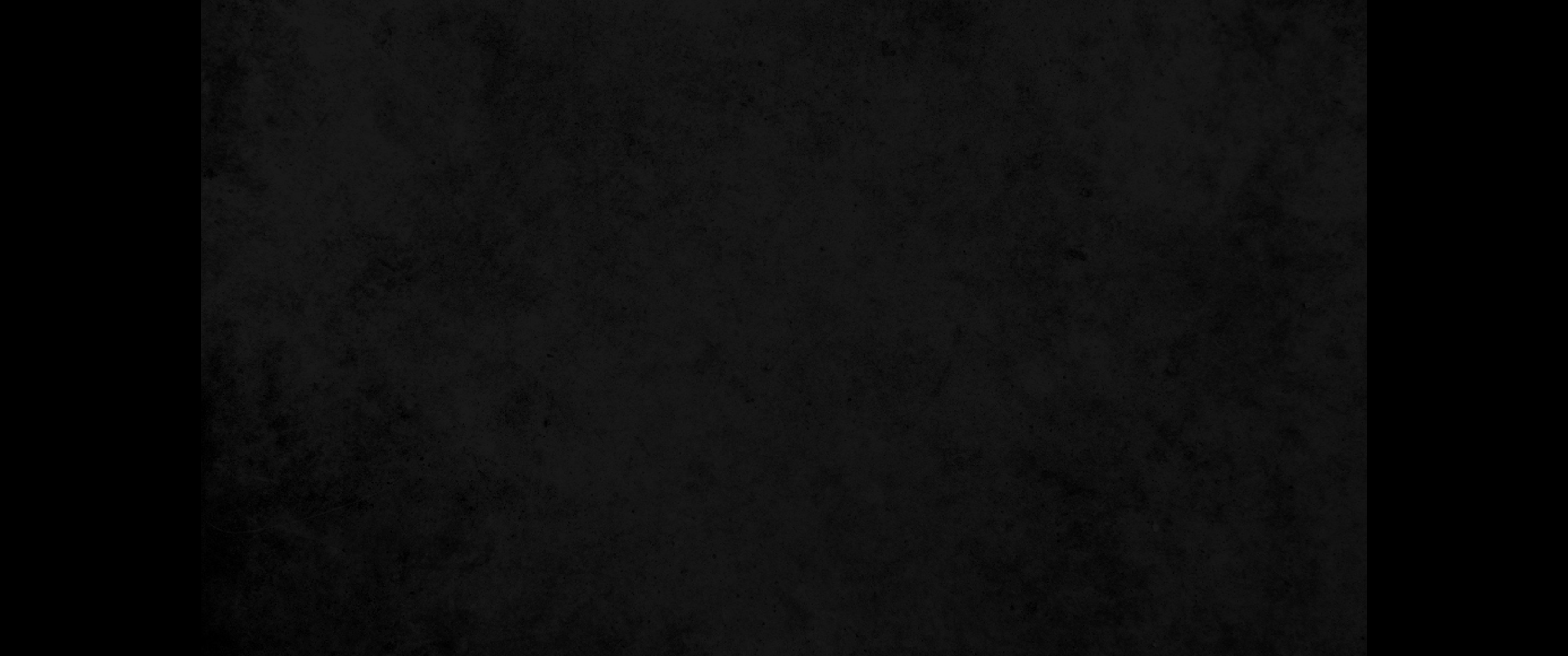 23. 너희는 그리스도의 것이요 그리스도는 하나님의 것이니라23. and you are of Christ, and Christ is of God.